Art, craft and design – New Media
Understand what new media art is and create pixel artLesson 1 of 5

Downloadable Resource
Simon Columb
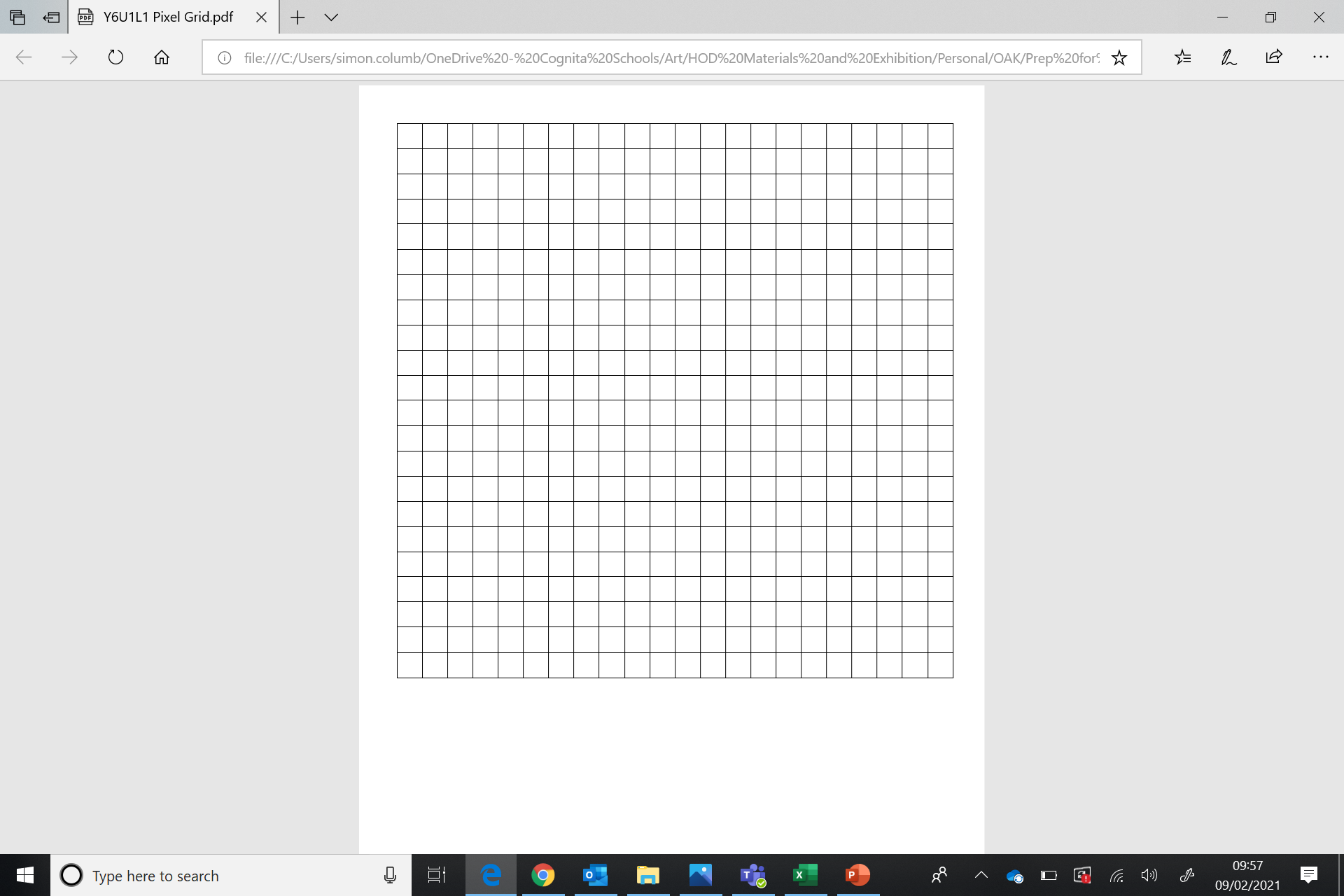 ‹#›